Basic unit of structure & function
200 different cell types
Made of C, O, H, N + trace elements
3 main parts:
Plasma membrane
Cytoplasm
Nucleus
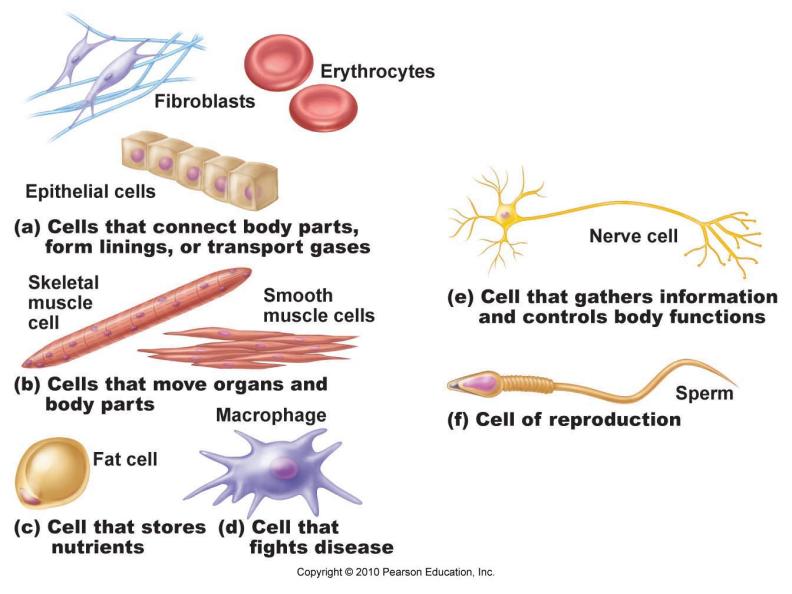 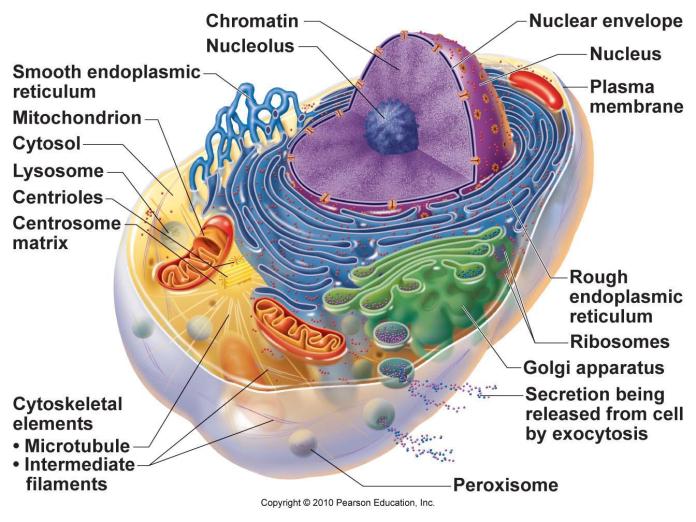 Between plasma membrane & nucleus
Three elements:
Cytosol: fluid
Eg. water, proteins, salts, sugars
Inclusions: chemical substances that vary depending on cell type
Eg. glycogen (liver), lipid droplets (fat cells), melanin (skin & hair)
Organelles: specific functions
“little organs”
Specialized compartments → specific functions
Membranous = membrane-bound
Mitochondria, peroxisomes, lysosomes, ER, Golgi apparatus
Nonmembranous = no membrane
cytoskeleton, centrioles, ribosomes
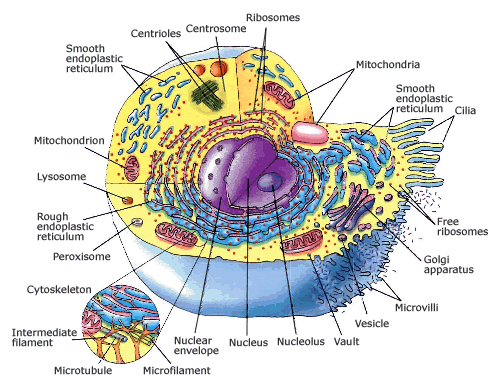 System of organelles that work to
Produce, store, export biological molecules
Degrade harmful substances
Nuclear envelope, rough ER, smooth ER, Golgi apparatus, secretory vesicles, lysosomes
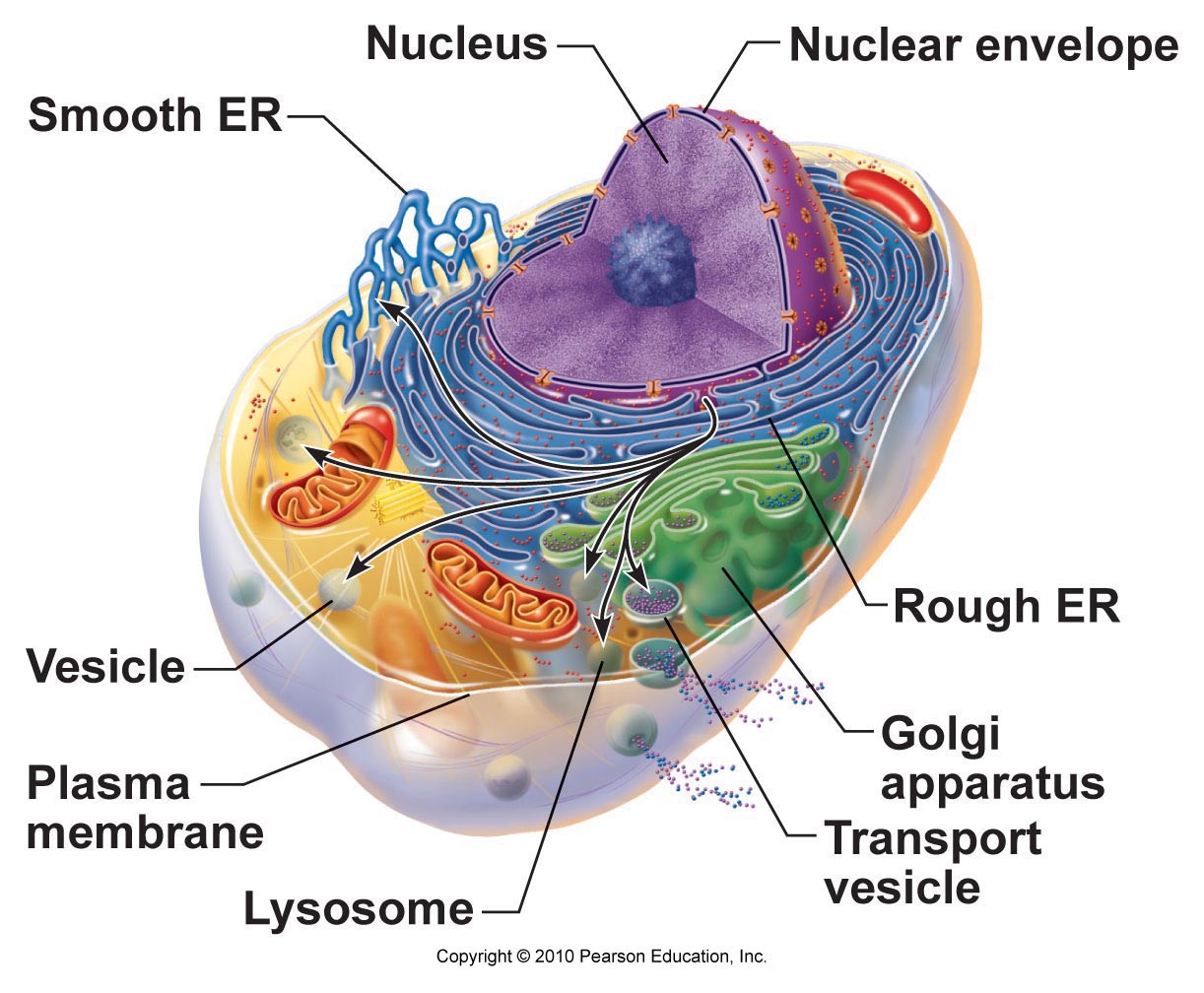 Control center → contains DNA
Most cells have only 1 nucleus
Multinucleate: many nuclei (muscle, some liver cells)
Anucleate: no nucleus (mature RBC)
Three main structures:
Nuclear envelope
Nucleoli
Chromatin
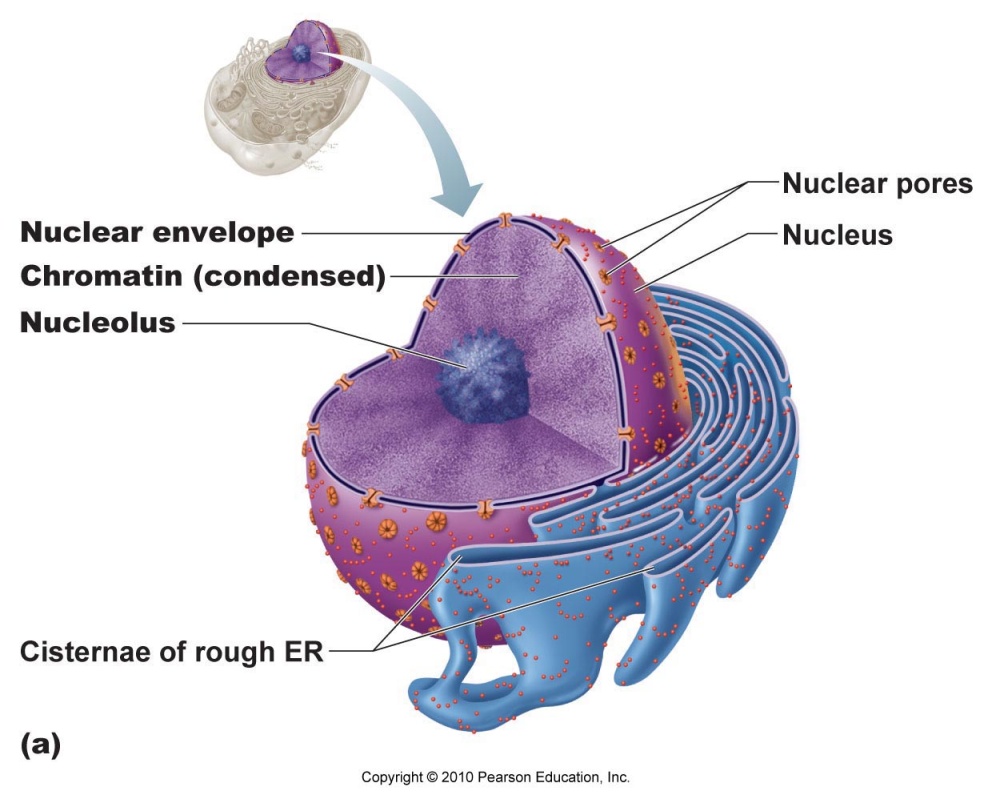 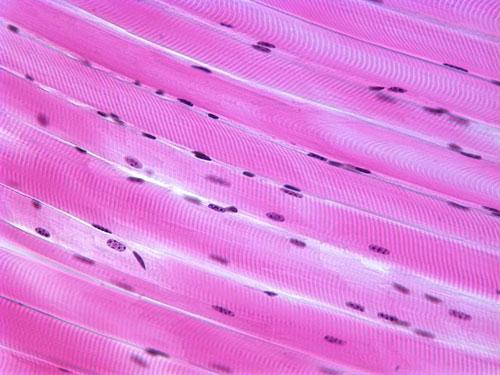 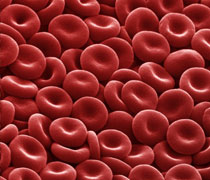 Multinucleated Muscle Cells
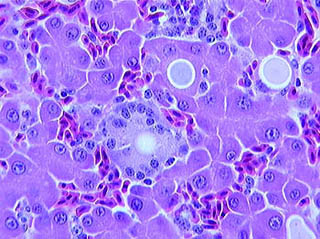 Anucleated Red Blood Cells
Multinucleated Liver Cells
Double membrane barrier surrounds nucleus
Outer part continuous with Rough ER
Nuclear pores: control entry/exit of molecules
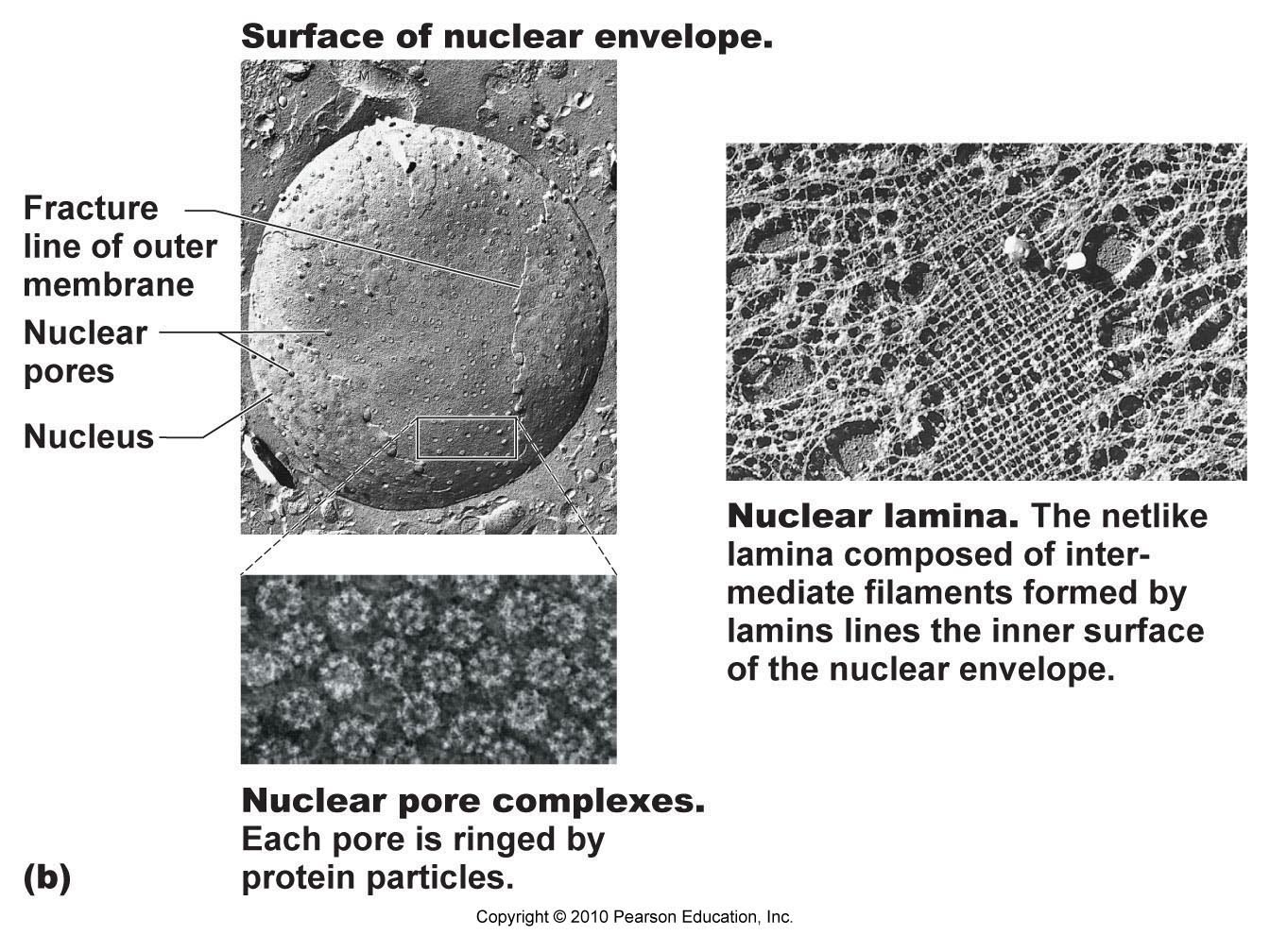 Dark-staining bodies in nucleus
1-2 per cell
Site where ribosomes are made
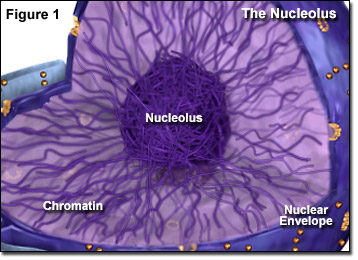 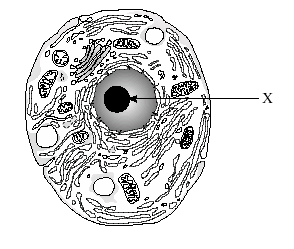 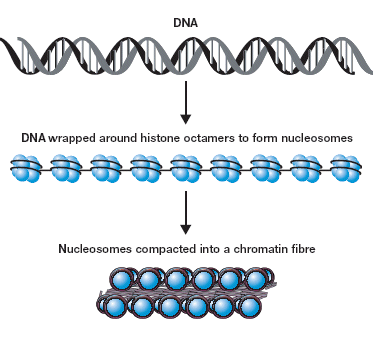 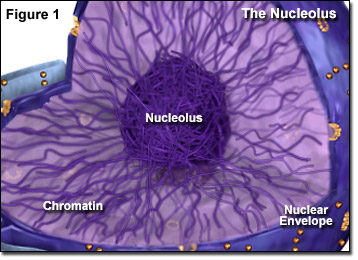 Chromatin = DNA + Proteins
Nucleosome = DNA wrapped around 8 histone proteins
Histones allow for compact and orderly packing of long DNA molecules
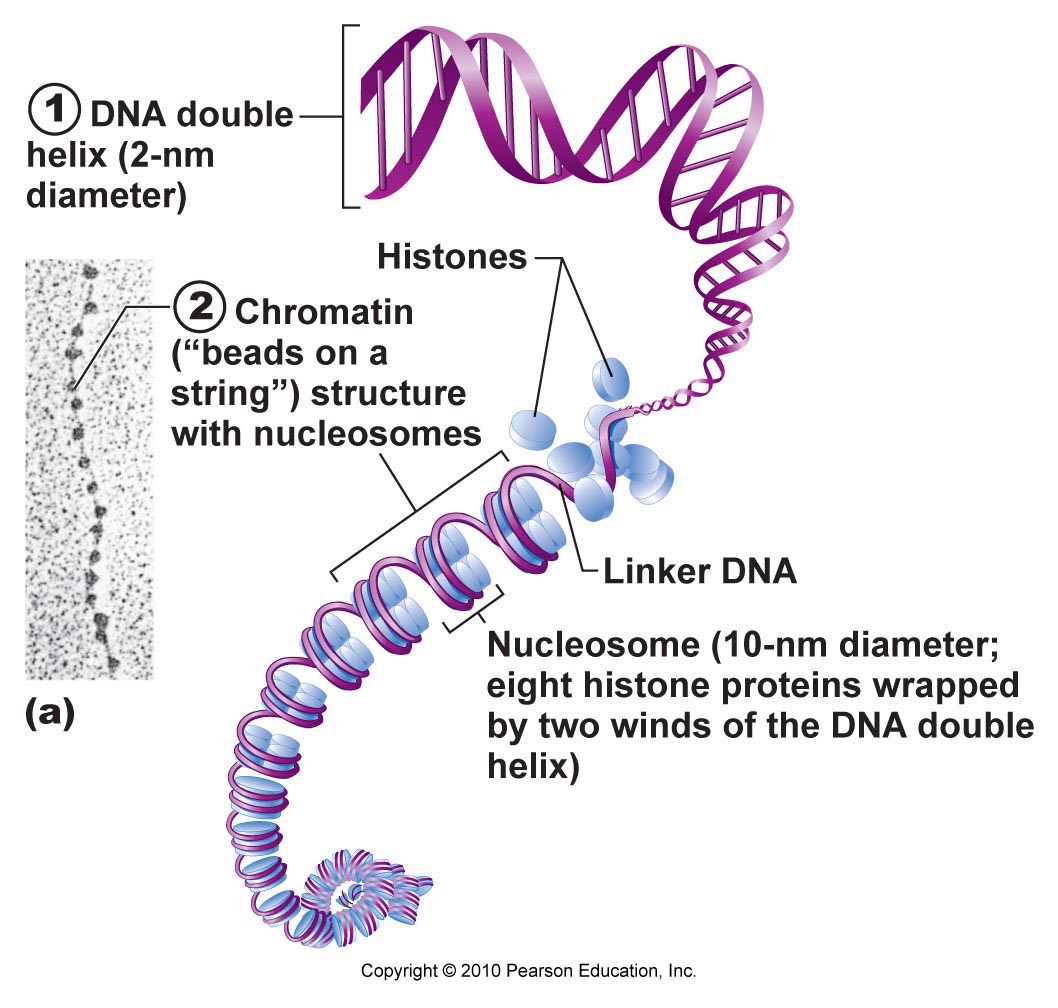 Function: enclose cell contents, control exchange of substances with environment, cell communication
Made of:
Lipid bilayer
Cholesterol
Glycolipids
Proteins
Proteins float in fluid lipid bilayer
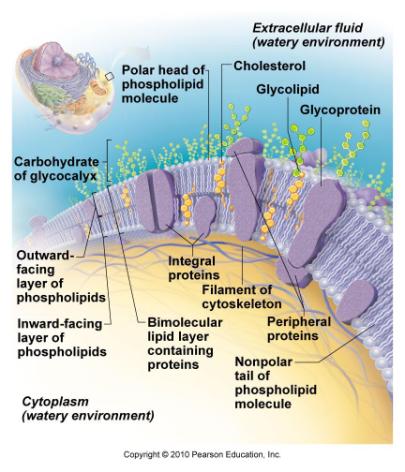 Phospholipid:
Polar/hydrophilic (water-loving) “head”
Nonpolar/hydrophobic (water-fearing) “tail”
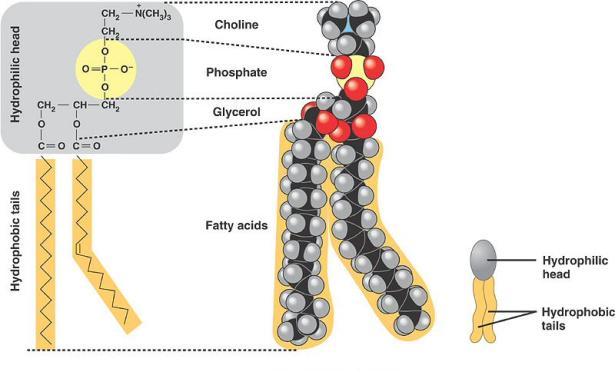 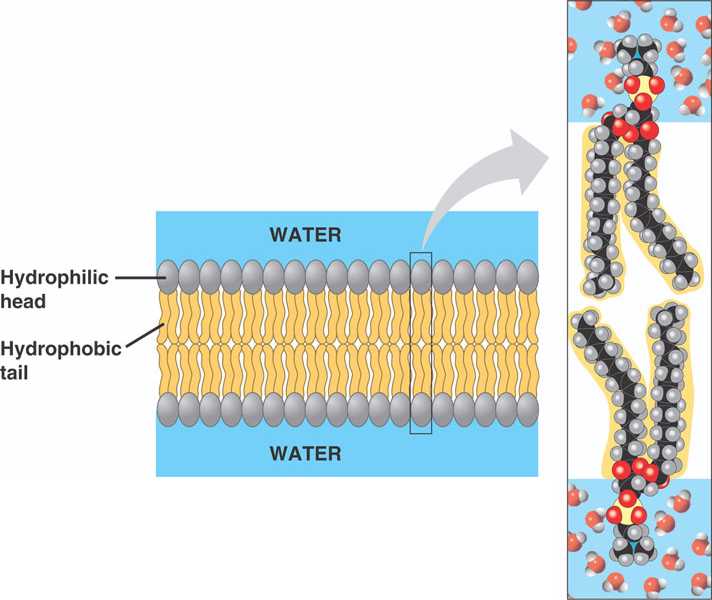 Cholesterol
20% of membrane lipid
Stabilize membrane
Maintain fluidity
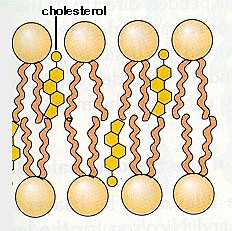 Glycolipids
Lipid + sugar attached
5% membrane lipid
For cell recognition
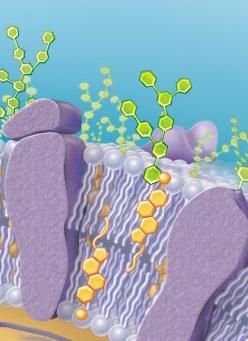 glycolipid
Integral Proteins
Inserted into lipid bilayer
Have both hydrophilic & hydrophobic regions
Functions: enzymes, transport, receptors (relay messages)
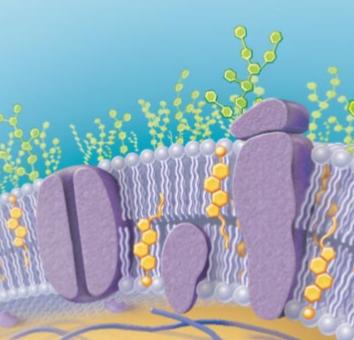 integral proteins
Peripheral Proteins
Attached loosely to membrane
Functions: support, enzymes, movement, linkage
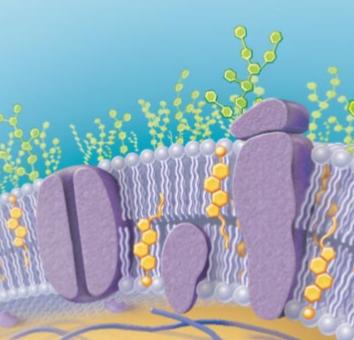 peripheral protein
protein + sugar attached
Serves as specific biological marker → cell recognition
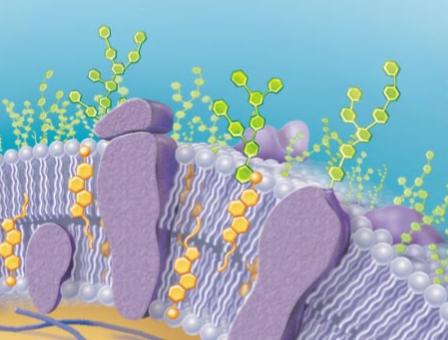 glycoprotein
Transport
Receive chemical messages
Maintain cell shape
Enzyme activity
Intercellular joining
Cell-cell recognition “ID tags”
Any substances outside cells
Body fluids (blood plasma, interstitial fluid)
Cellular secretions (saliva, mucus, gastric fluids)
Extracellular matrix (ECM): “glue” that holds cells together; jelly-like substance made of proteins (like collagen) and carbs
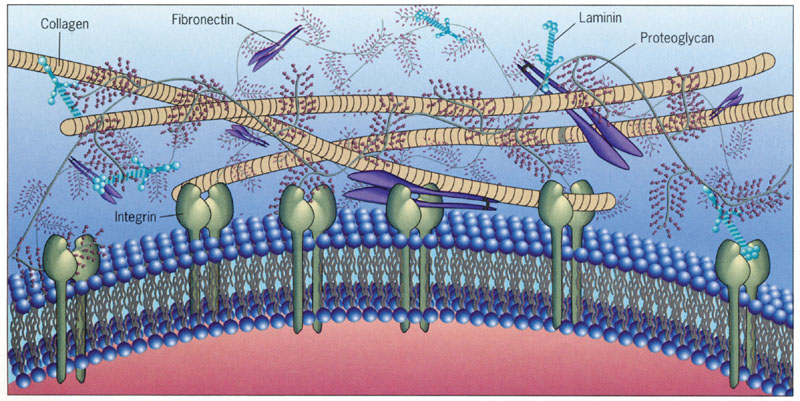 Interstitial fluid:
Fluid outside cells
Rich, nutritious “soup” – amino acids, sugars, fatty acids, vitamins, hormones, salts, wastes

Selective Permeability:
Plasma membrane only allows some substances to enter cell 
Nutrients in, wastes out
By passive or active transport
No energy (ATP) needed
Molecules move down concentration gradient from HIGH → LOW concentration
Types: diffusion, filtration
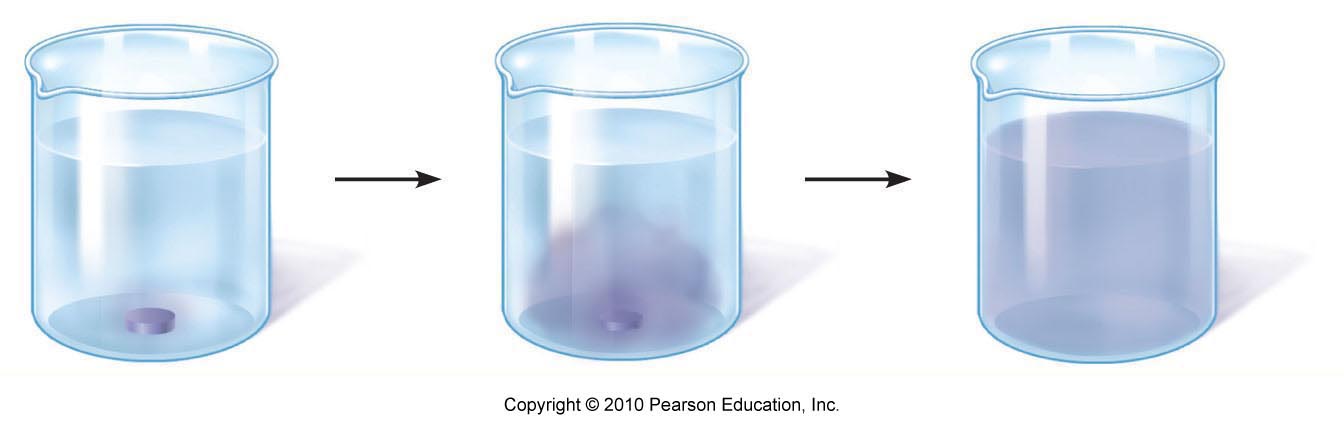 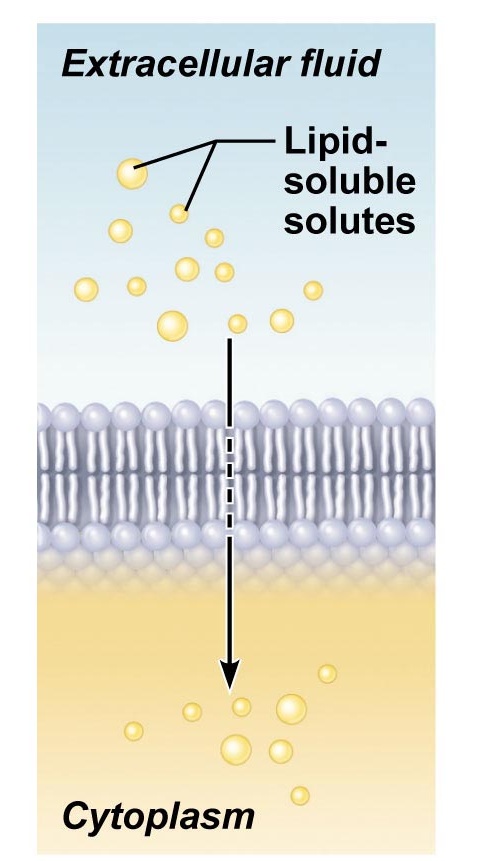 Nonpolar & lipid-soluble substances diffuse directly through lipid bilayer
Eg. O2, CO2, fat-soluble vitamins
Transport proteins (carrier or channel proteins) assist molecules across membrane
Eg. glucose, amino acids, H2O, ions
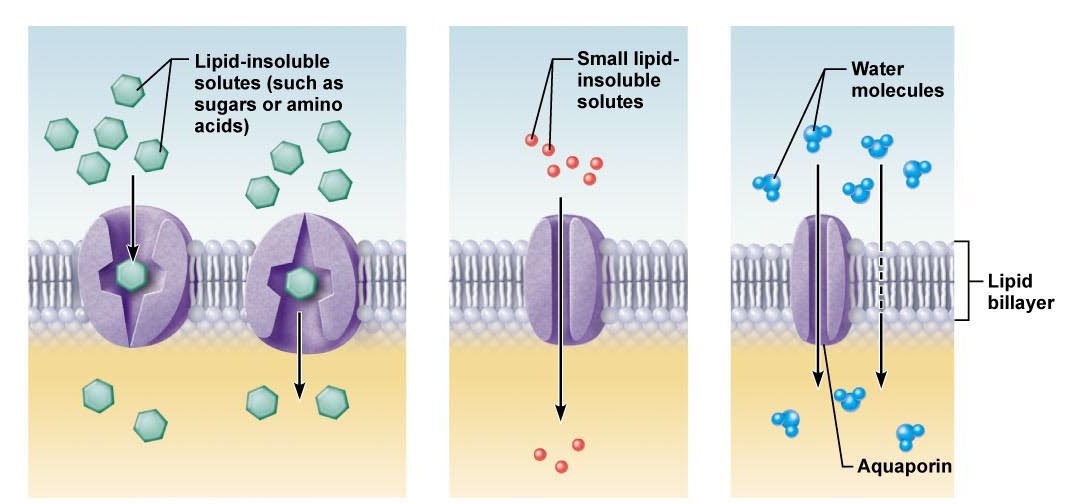 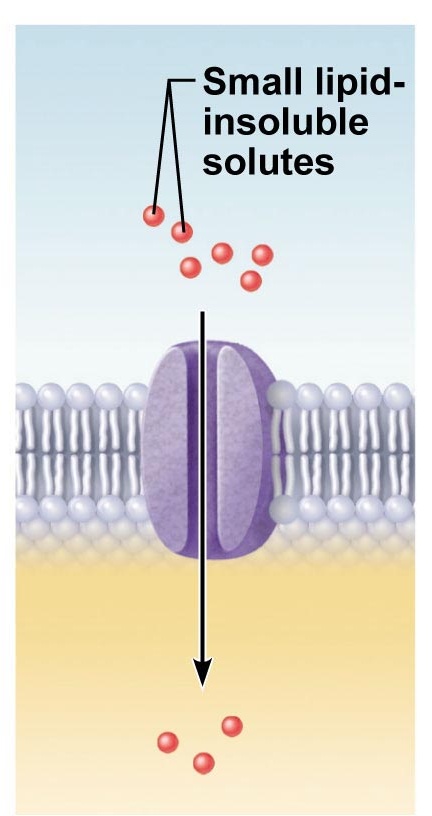 Water-filled channels
Eg. ions
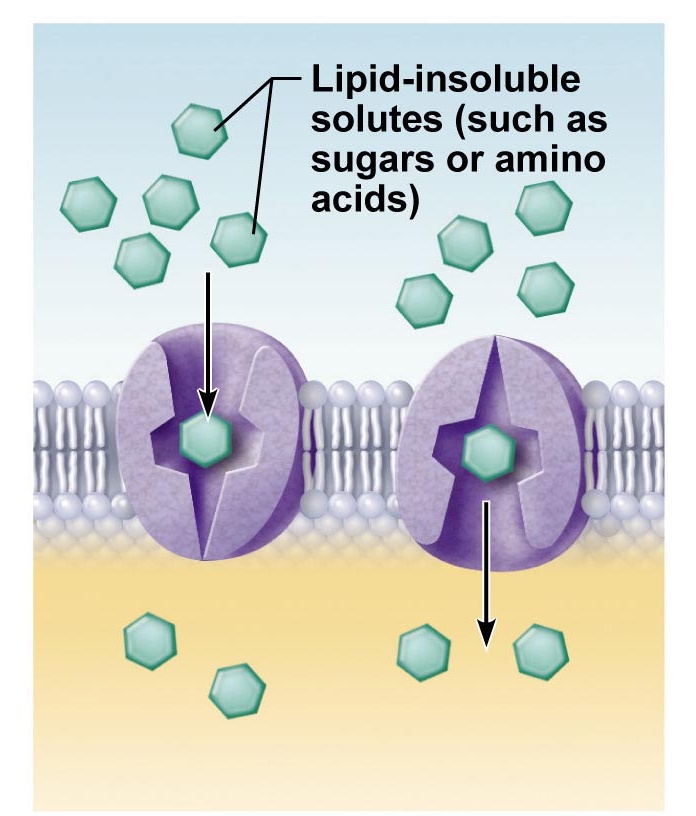 Binds to molecule, changes shape, ferries it across membrane
Eg. glucose transporter
Diffusion of H2O
Aquaporins: channel proteins for H2O passage
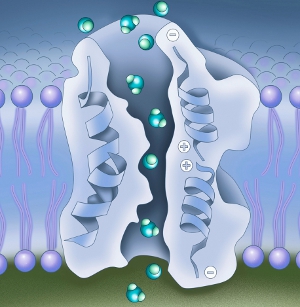 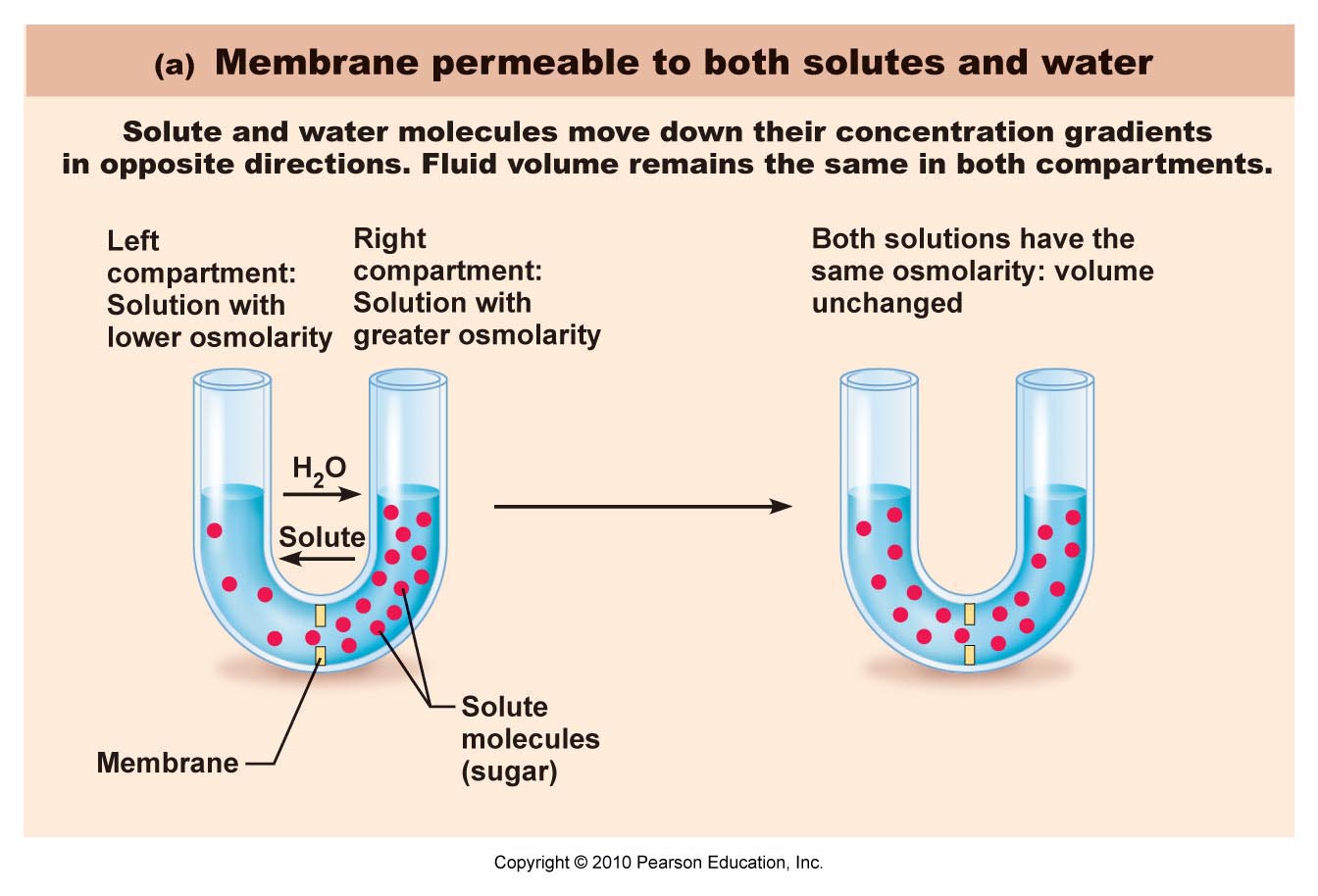 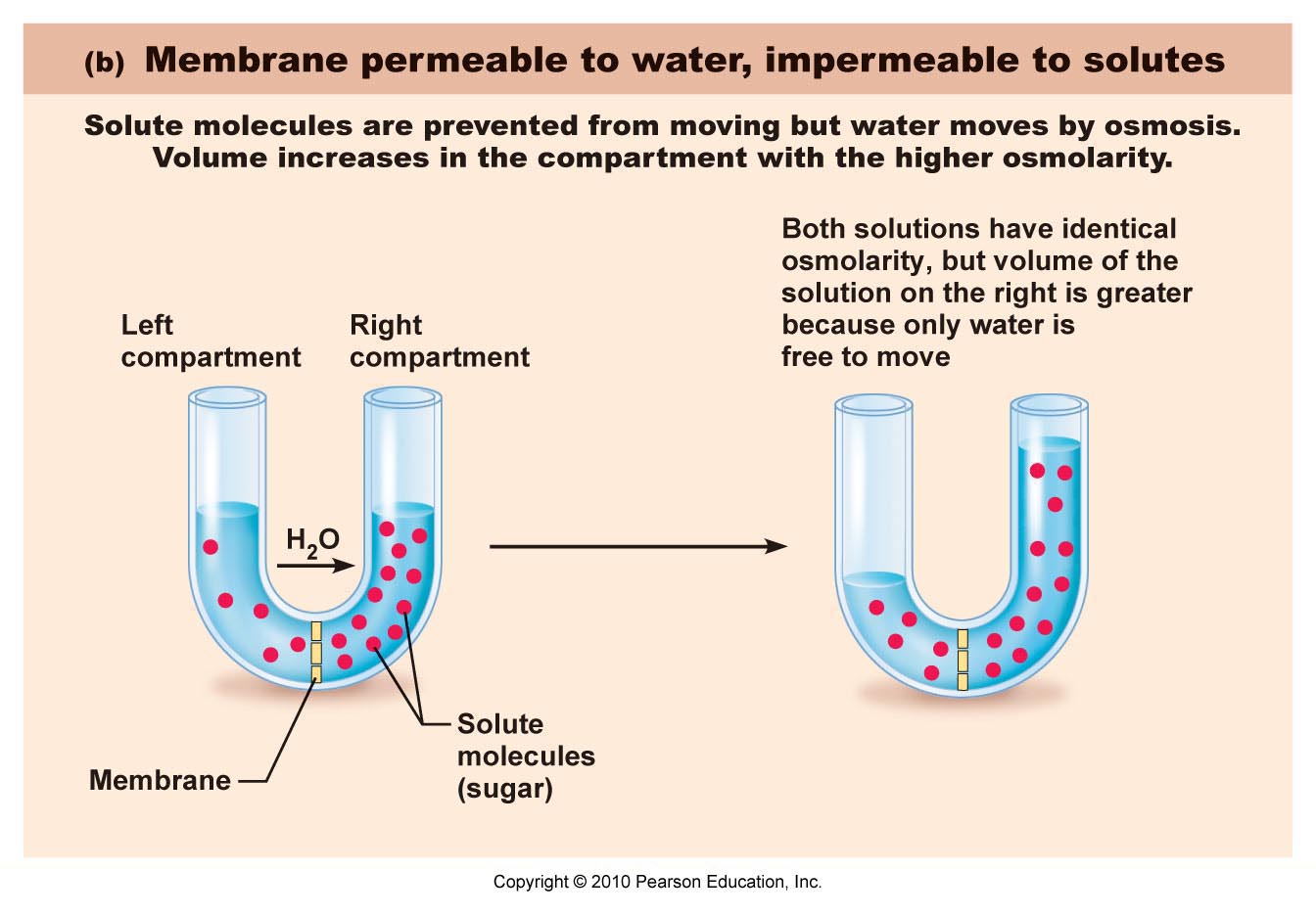 Ability of solution to change shape or tone of cells by changing water volume
Isotonic = equal concentration solutes
Hypertonic = higher conc. of solutes
Hypotonic = lower conc. of solutes
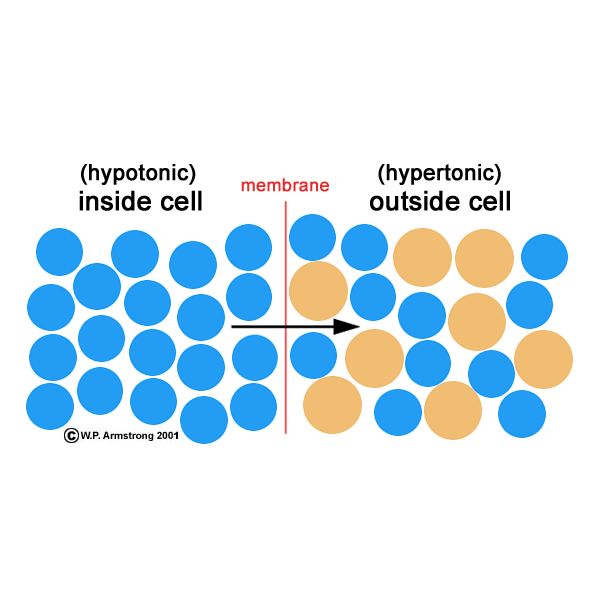 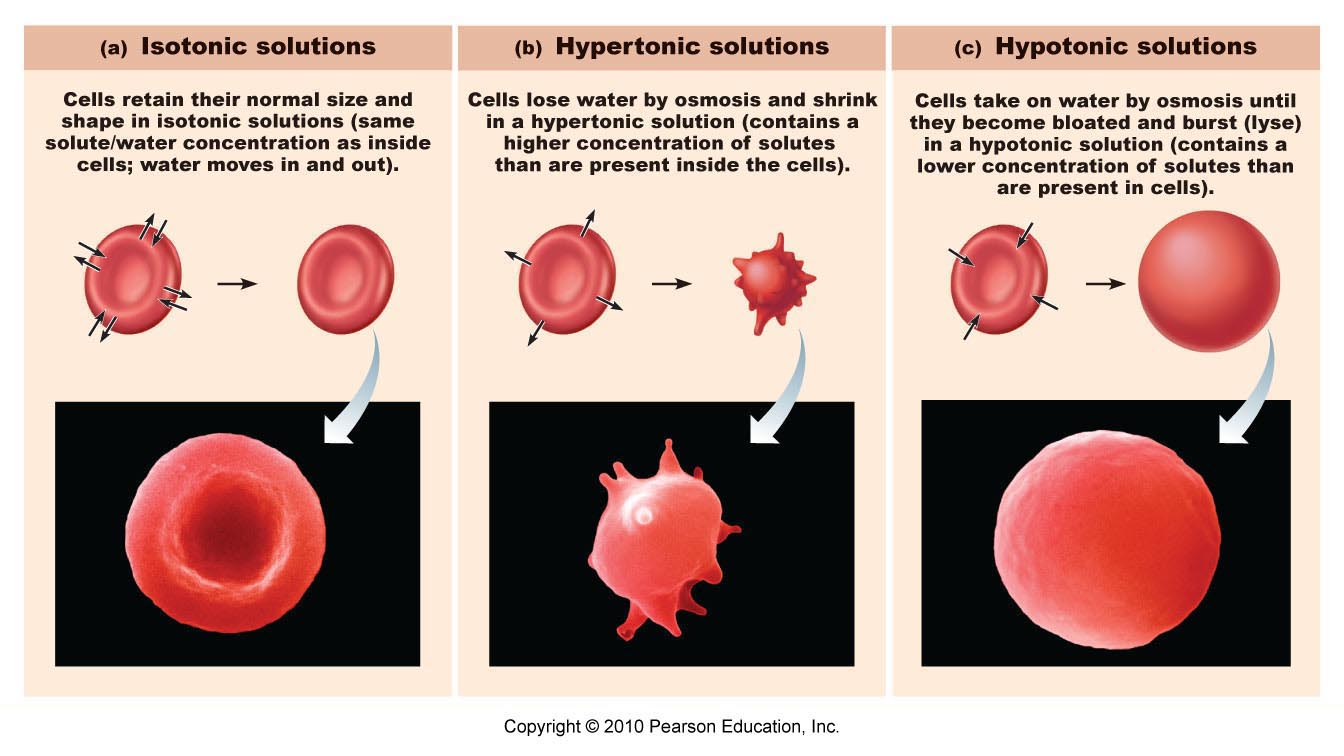 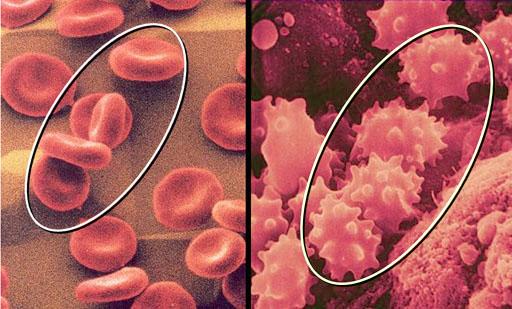 Energy (ATP) is needed!!
Move molecules against concentration gradient from LOW → HIGH concentration
Types: Primary and Secondary
Directly uses ATP to drive transport
Eg. Ca2+ pump, H+ pump, Na+-K+ pump
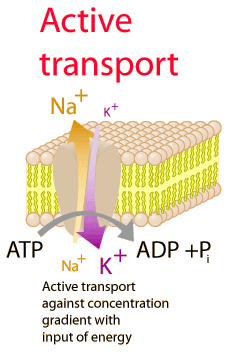 Sodium-Potassium Pump
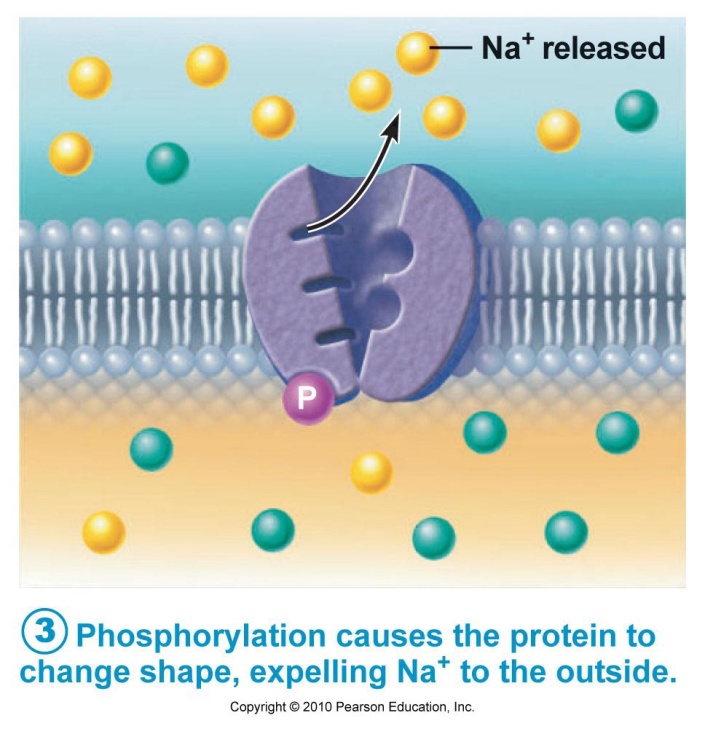 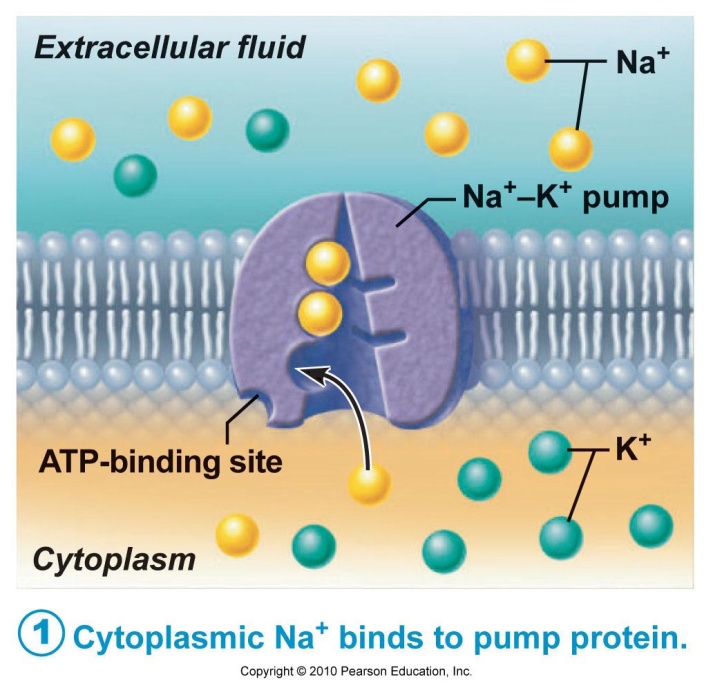 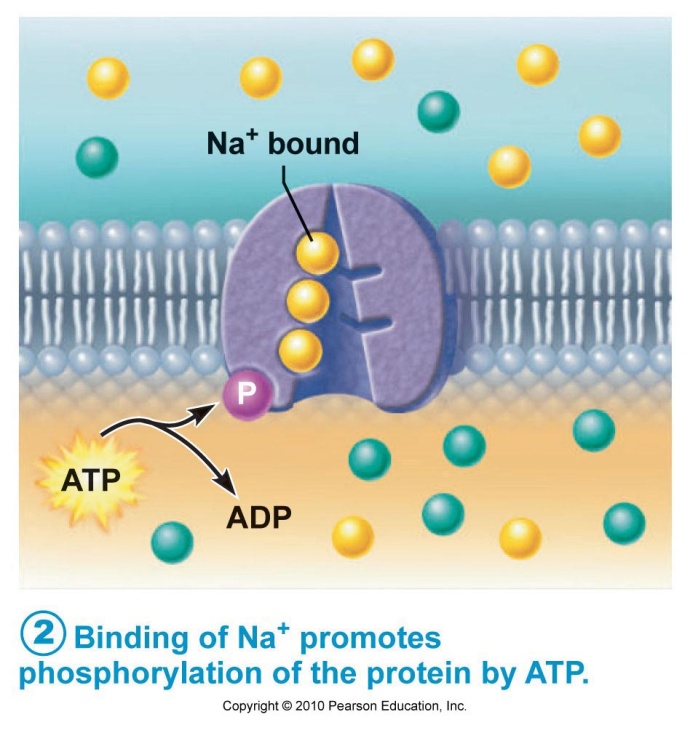 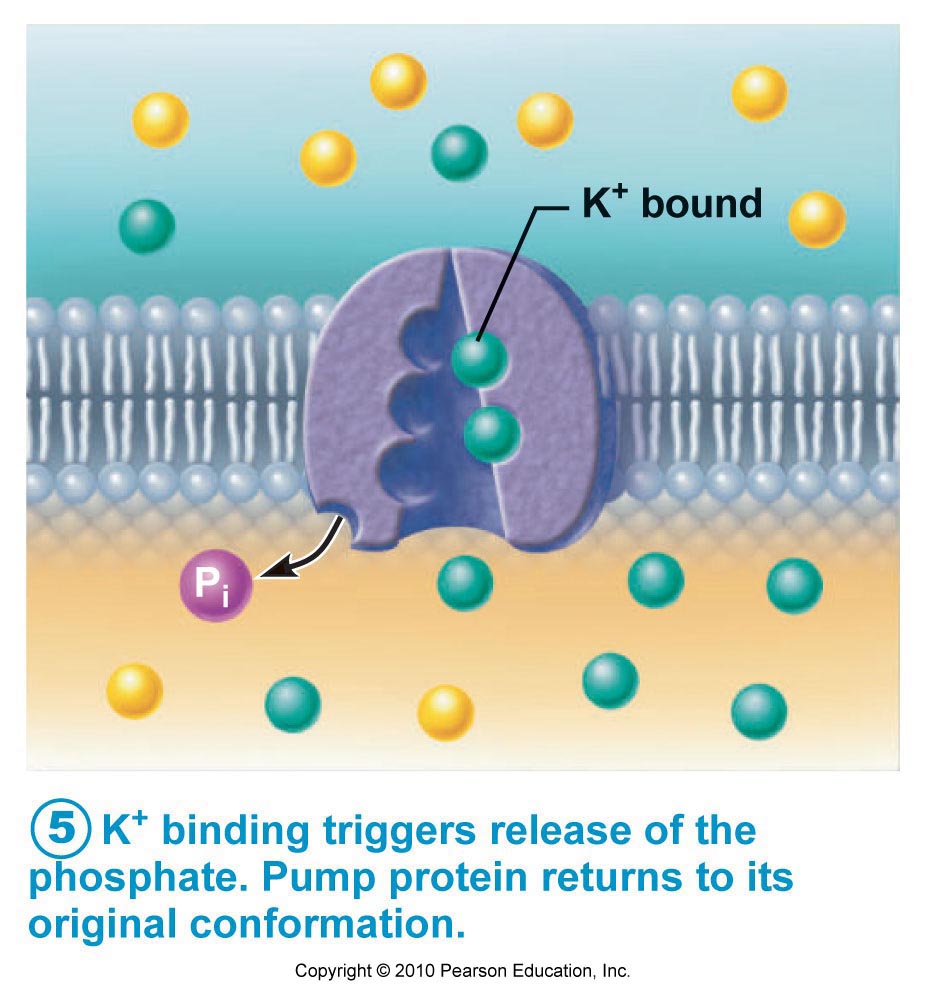 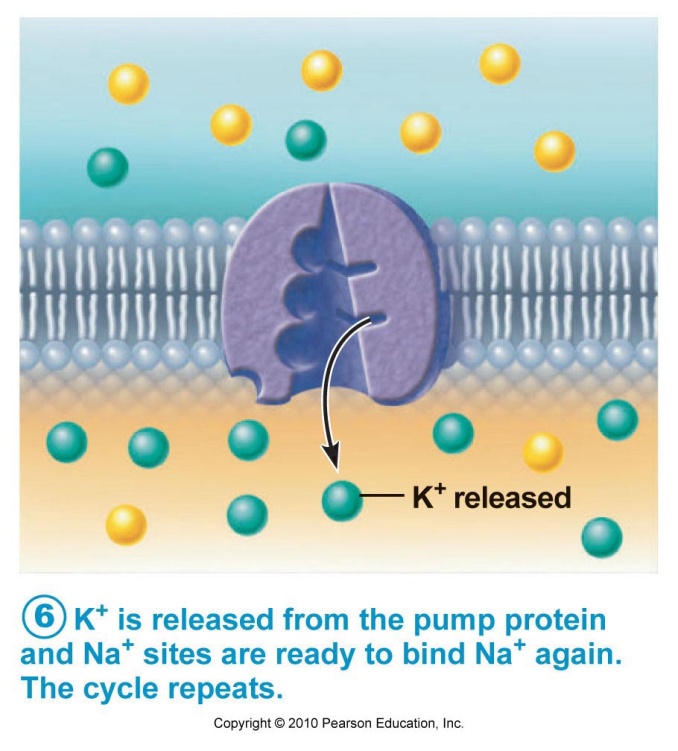 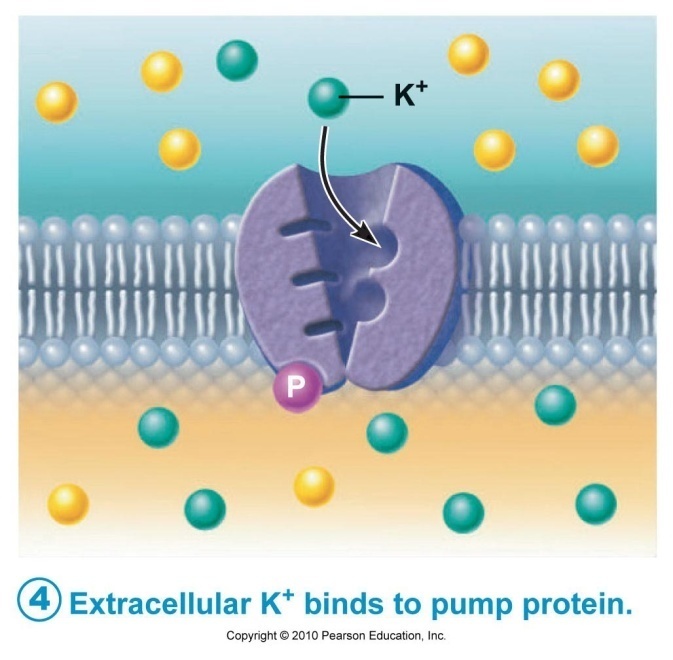 Move more than 1 substance at a time
Symport: 2 substances moved in same direction
Antiport: 2 substances cross in opposite directions
Eg. cotransport of sugars, animo acids, ions
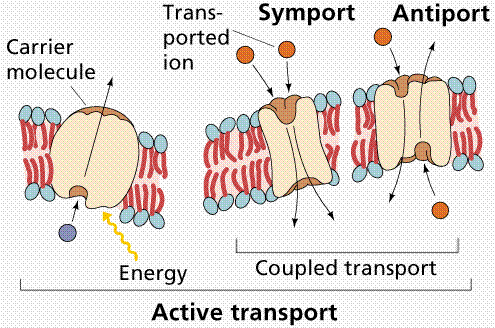 Fluid & large particles transported across membranes in vesicles (sacs)
Exocytosis: “out of cell” – eject substances
Endocytosis: “within the cell”- ingest substances
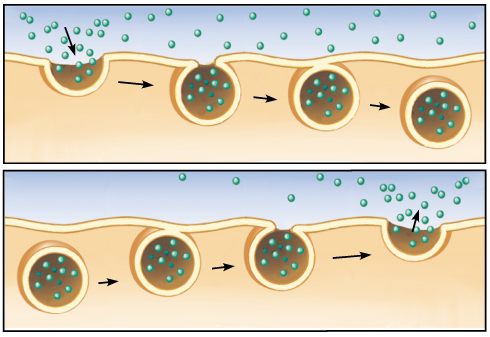 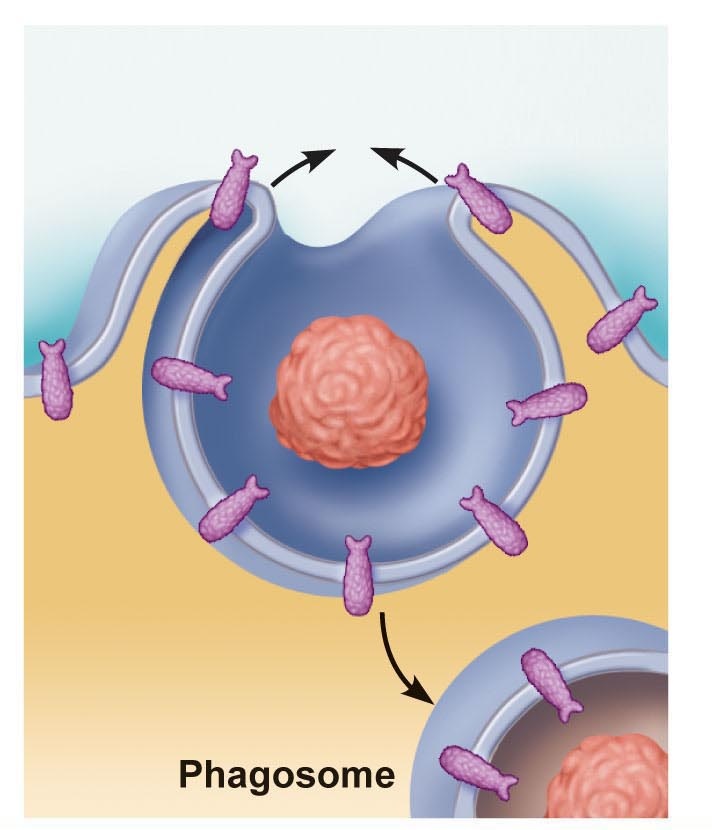 Phagocytosis: (cell eating) – engulf large or solid material
eg. WBC engulf bacteria
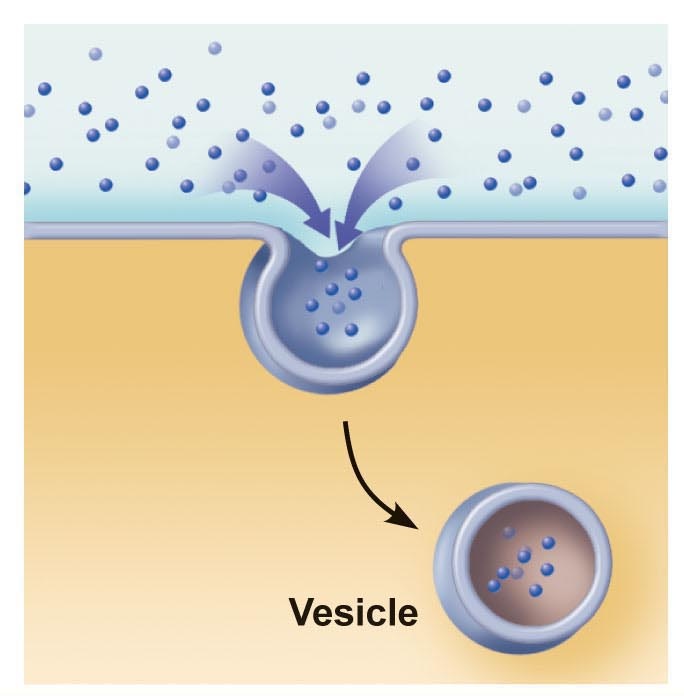 Pinocytosis: (cell drinking) – fluid w/dissolved molecules
Eg. intestinal cells
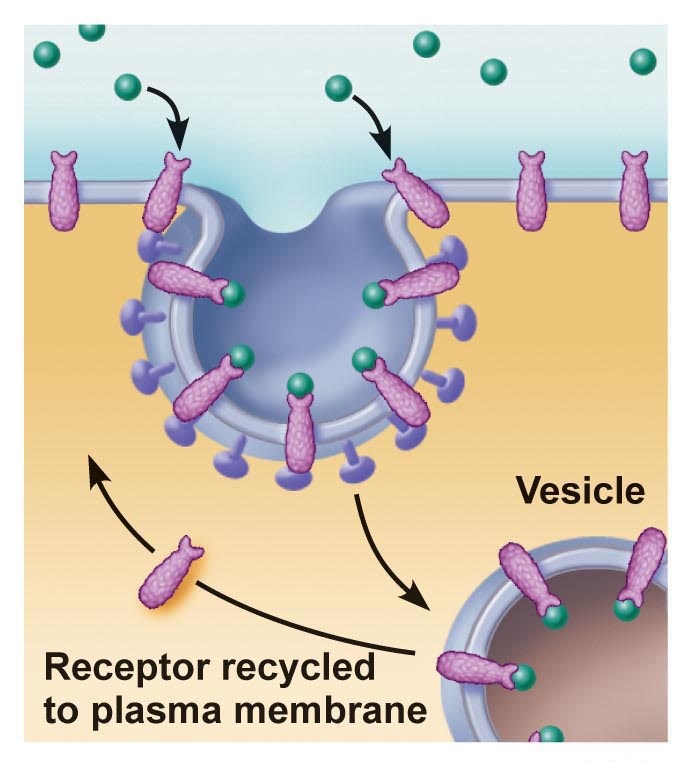 Receptor-mediated endocytosis: concentrate specific substances (ligands) that bind to receptor proteins
Eg. insulin, iron, cholesterol
Make identical copies of DNA before a cell divides
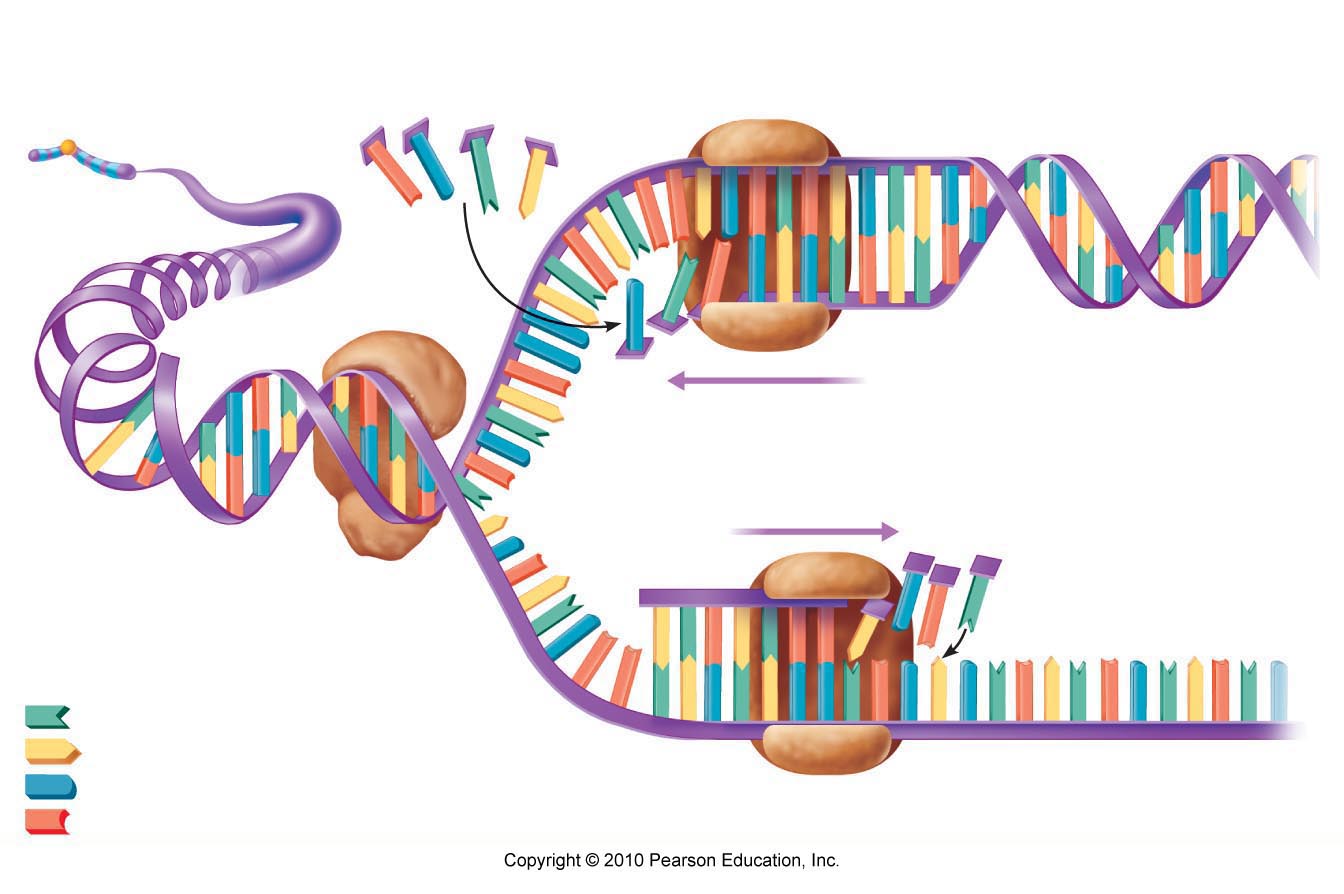 During cell division, chromatin condenses to form chromosomes.
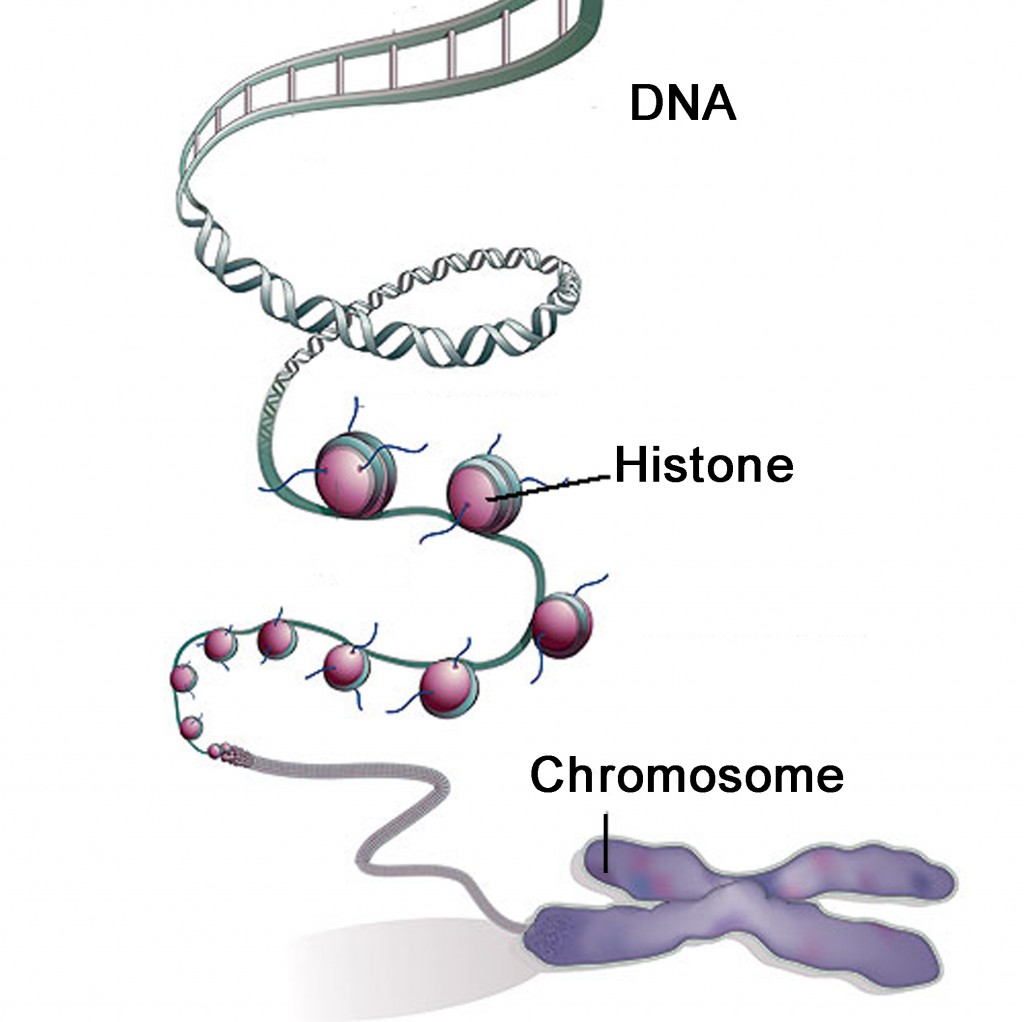 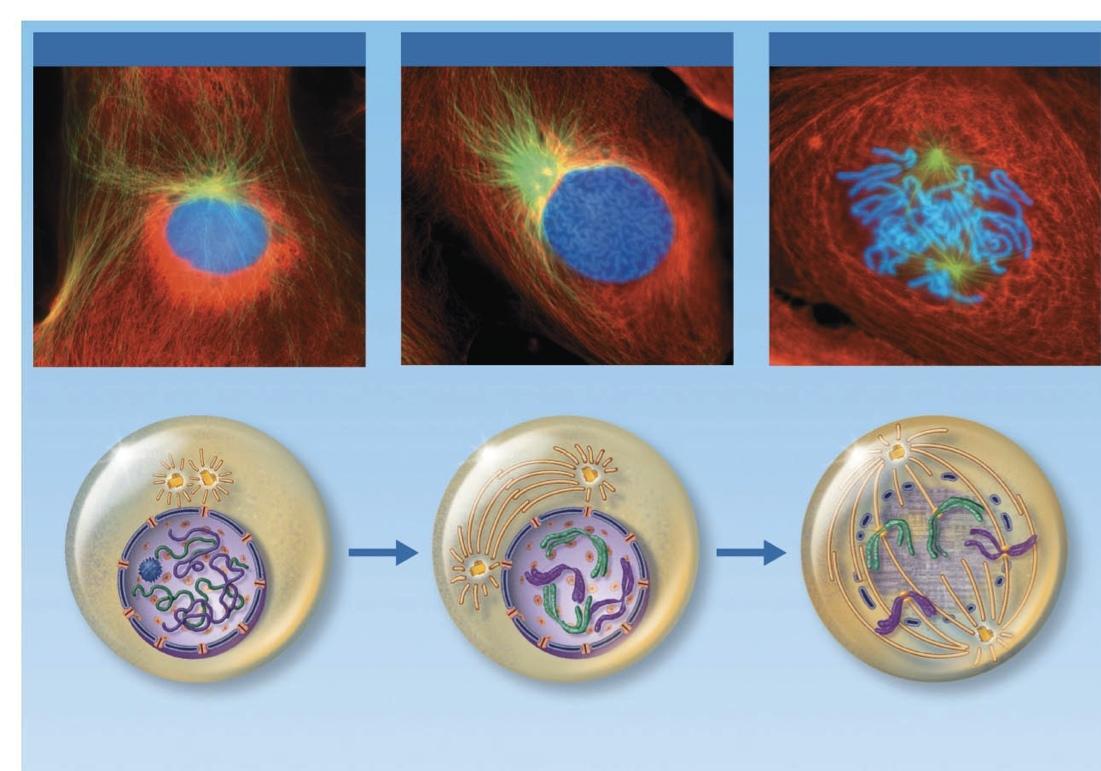 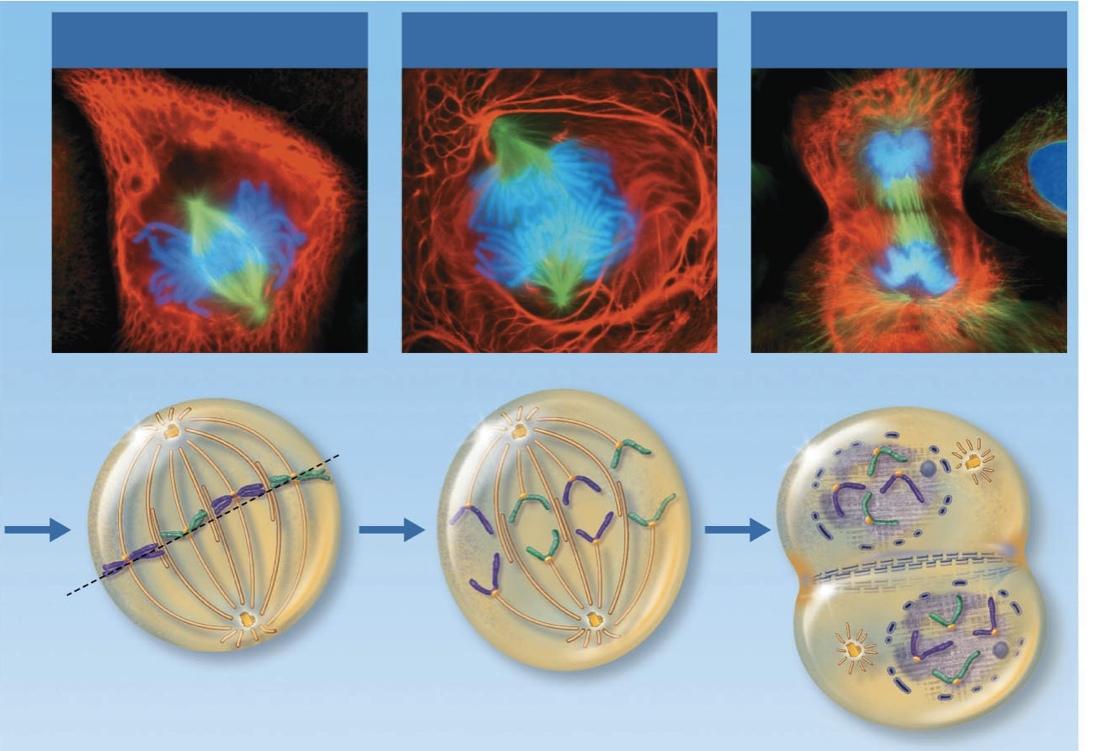 Part of cell division
Replicated DNA divided into 2 daughter cells
Usually lasts about an hour
Interphase → prophase → metaphase → anaphase → telophase & cytokinesis
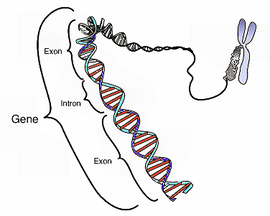 Gene: segment of DNA that codes for 1 polypeptide
Exon: part of DNA that codes for polypeptides
Intron: part of DNA that is noncoding (not “junk”!)
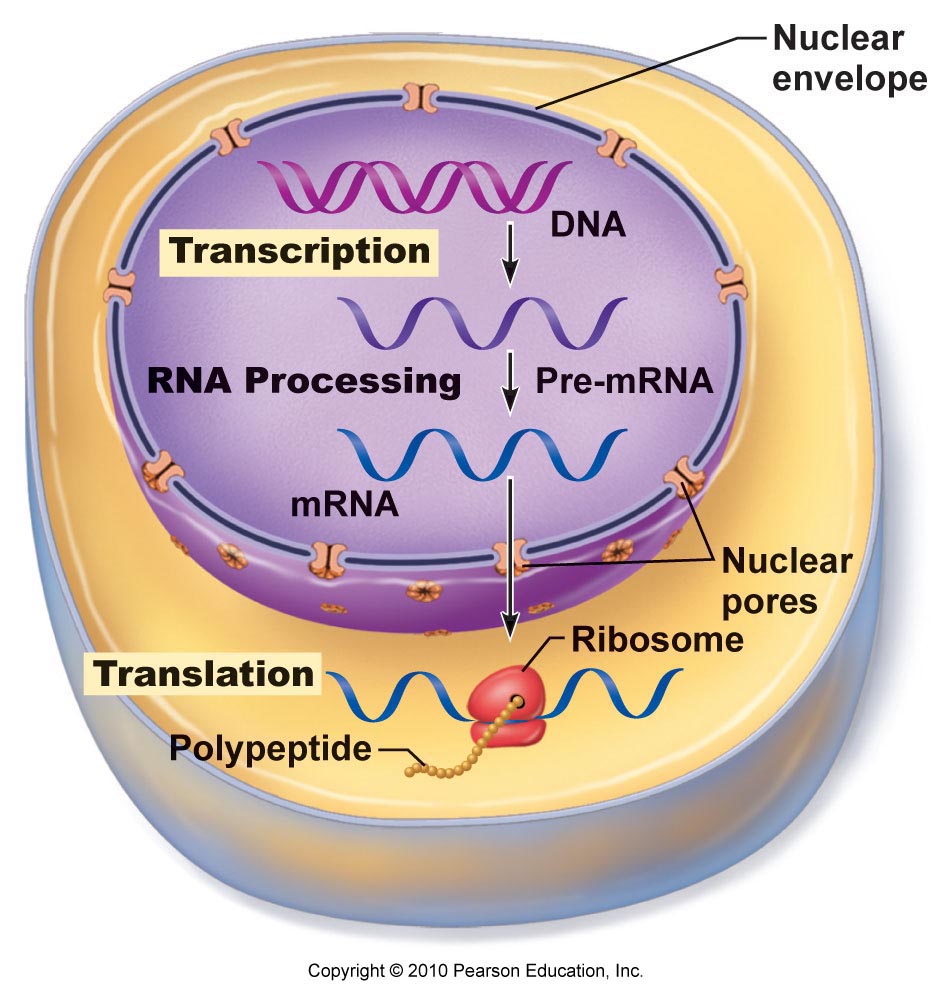 Transcription: RNA formed from DNA
Occurs in nucleus
Types: mRNA, tRNA, rRNA
Translation: protein synthesis
polypeptide formed from mRNA
Occurs in cytoplasm
By ribosomes
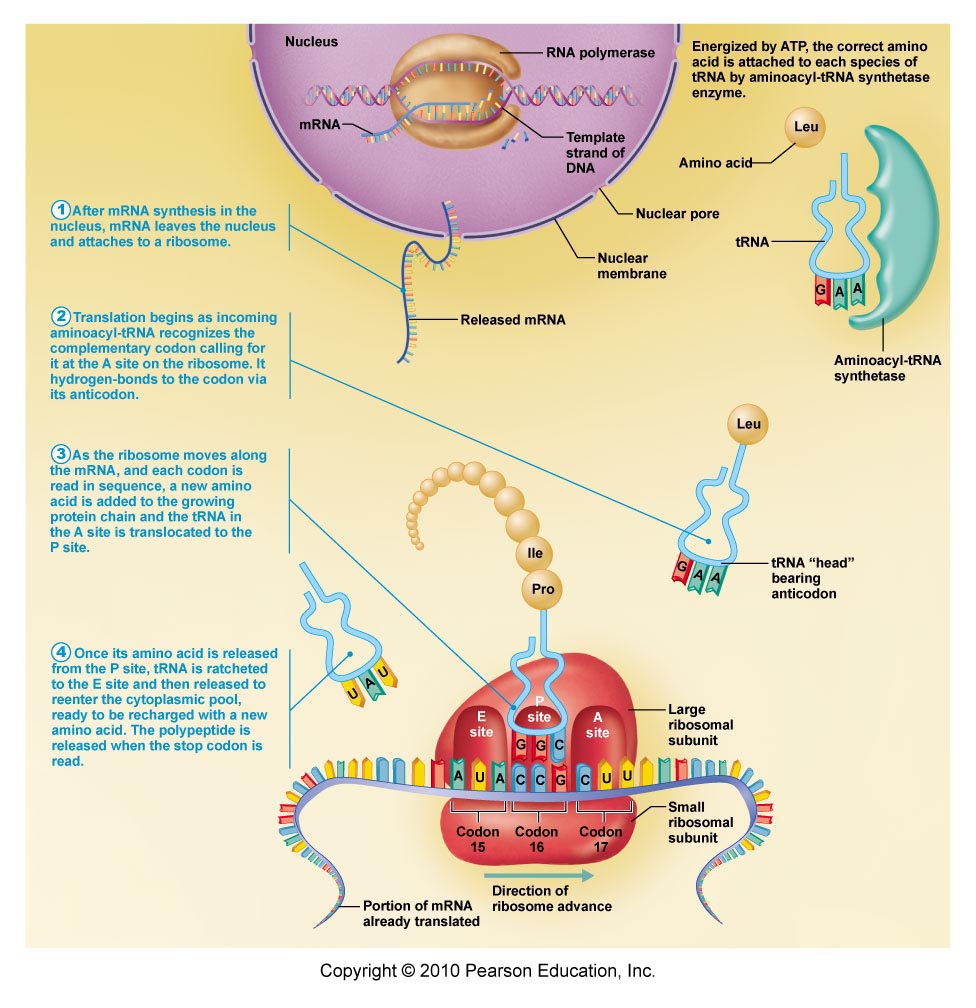